Reprezentace dat v informačních systémechJaroslav Šmarda
Reprezentace dat v informačních systémech
Reprezentace dat v počítači
Datové typy
Proměnná
Uživatelské datové typy
Datové struktury: pole, zásobník, seznam, binární strom
Reprezentace dat v počítači
Paměť počítače:
hlavní paměť (RAM)
mezipaměť v procesoru (cache)
registr (segment mezipaměti)
trvalé úložiště (např. pevný disk)
Data a instrukce zůstanou uložena i po vypnutí počítač
Paměť počítače
Nejmenší jednotka paměti:
Bit (Binary Digit) – 0 nebo 1
Základní jednotka paměti:
Byte = 8 bitů
    0  1  0  0  1  1  1  0
    2x2x2x2x2x2x2x2     =   28   =   256 možností
Paměť počítače
4 bity (1/2 bytu)
    0  1  1  1
    2x2x2x2   =  16 možností
    šestnáctková soustava (hexadecimální)
Paměť počítače
7D 30 FF 4A

0111 1101
0011 0000
1111 1111
0100 1010
Reprezentace dat v počítači
Data
posloupnost bytů
celé číslo, reálné číslo, text, zvuk, fotka, video
jsou vždycky nějakého typu
Datový typ
určuje množství paměti potřebné k uložení a druh dat
velikost paměti pro určitý datový typ závisí na typu počítače (Intel,  iPhone, …)
velikost paměti pro určitý datový typ může záviset na programovacím jazyce
Skupiny datových typů
celočíselné (byte, short, int, long)
s plovoucí desetinnou čárkou (float, double)
znakové (char)
s logickou hodnotou (boolean)
Datové typy
Paměť počítače
paměť s přímým přístupem (RAM – Random Access Memory)
všechna paměťová místa kdykoliv dostupná přes adresu
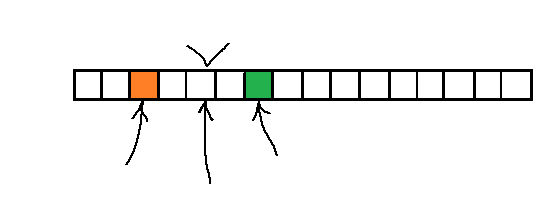 5C
Adresa: 4014
Adresa: 4010
Adresa: 4012
Proměnná
Abstrakce paměťového místa
Je určitého datového typu
V programovacím jazyce má symbolické jméno (název proměnné)
Pozn.: paměťové místo má adresu
Deklarace proměnné
Deklarace proměnné v programovacím jazyce:
int cisloStudenta;
int pocetStudentu;
float teplotaVenku;
<datový typ> <název proměnné>;
Název proměnné:
začíná (a..z, A..Z) a obsahuje (a..z,A..Z,0..9)
Deklarace = vyhrazení paměti v počítači
Definice = jen určení nového datového typu (bez konkrétního vyhrazení paměti)
Uživatelské datové typy
Definice uživatelského datového typu:
struct ZaznamOStudentovi {	  int cisloStudenta;	  char znamka;}; 
Deklarace proměnné uživatelského datového typu ZaznamOStudentovi:
struct ZaznamOStudentovi st1r;struct ZaznamOStudentovi st2r;
Uživatelské datové typy
paměť vyhrazená pro st1r a st2r:





přístup k údajům ve struktuře:
st1r.cisloStudentast1r.znamka
znamka
znamka
cisloStudenta
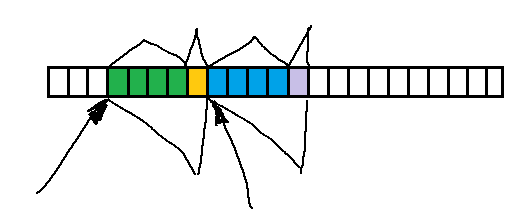 cisloStudenta
st2r
st1r
400
405
Ukazatel (pointer)
Abstrakce paměťové adresy 
Velikost ukazatele: 4 byty
Ukazatel
Deklarace ukazatelů:
int  *ukPocetStudentu1r;struct  ZaznamOStudentovi  *ukStudent1r;
ukPocetStudentu1r=1020
ukStudent1r=1032
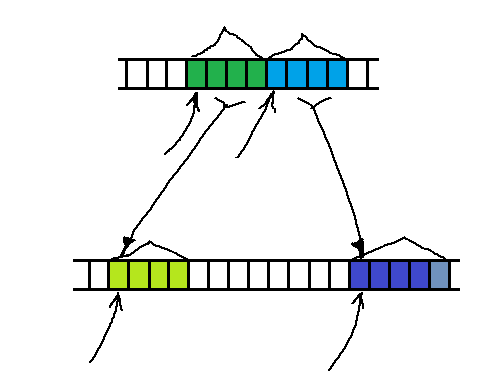 adresa: 310
adresa: 314
ZaznamOStudentovi
int
adresa: 1020
adresa: 1032
Proměnná uživatelského datového typu
Definice uživatelského datového typu:
struct ZaznamOStudentovi {	  int cisloStudenta;	  char znamka;
}; 
Deklarace proměnné uživatelského datového typu ZaznamOStudentovi:
struct ZaznamOStudentovi st;
Odkaz na atribut proměnné:
st.cisloStudenta=137246; 
st.znamka=“A”;
Datová struktura: pole
Potřebuji několik (? 10, 50, 1000,…) proměnných stejného typu – všichni studenti ročníku
Pole:
množina homogenních prvků
přístupný kdykoliv kterýkoliv prvek
Datová struktura: pole
Index prvku pole
Deklarace pole:
	struct ZaznamOStudentovi  st[1000];
První prvek pole: st[0] , poslední prvek: st[999]




Odkaz na atribut prvku pole:
st[315].cisloStudenta=128753;
st[315].znamka=“A”;
adresa_prvku_i = 
		adresa_začátku_pole   +  (i x délka_prvku_pole)
1040
1045
1050
1055
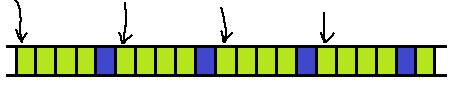 Datová struktura: pole
Vícerozměrné pole:
char znamka [60] [5];

znamka[20,2]=“B”;
Datová struktura: spojový seznam
Dynamická datová struktura
Položka spojového seznamu: uzel
Usnadňuje změnu uspořádání dat
Seznam – jednosměrný spojový seznam
first
NULL
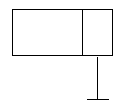 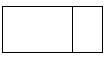 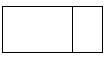 0
next
next
next
struct Uzel {
	struct Tobsahu o;
	struct Uzel* next;
}


struct Uzel* first;
Seznam – obousměrný spojový seznam
first
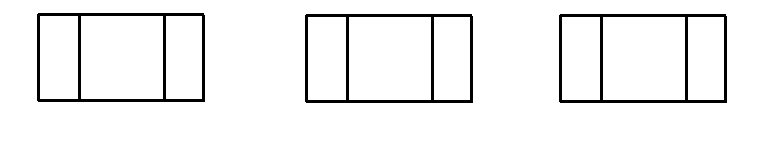 NULL
NULL
next
prior
prior
next
next
prior
Ukazatel konce
struct Uzel {
   struct Uzel* prior;
   struct Tdata data;
   struct Uzel* next;
}

struct Uzel* first;
Datová struktura: binární strom
Kořenový uzel
Jan
levá větev
pravá větev
nadřízený uzel
Aneta
Tereza
větev
podřízený uzel
listový uzel
Zuzana
???
Koncový uzel
Datová struktura: binární strom
struct BinTree {
   struct BinTree* left;
   struct Tdata data;
   struct BinTree* right;
}

struct BinTree* korenovyUzel;